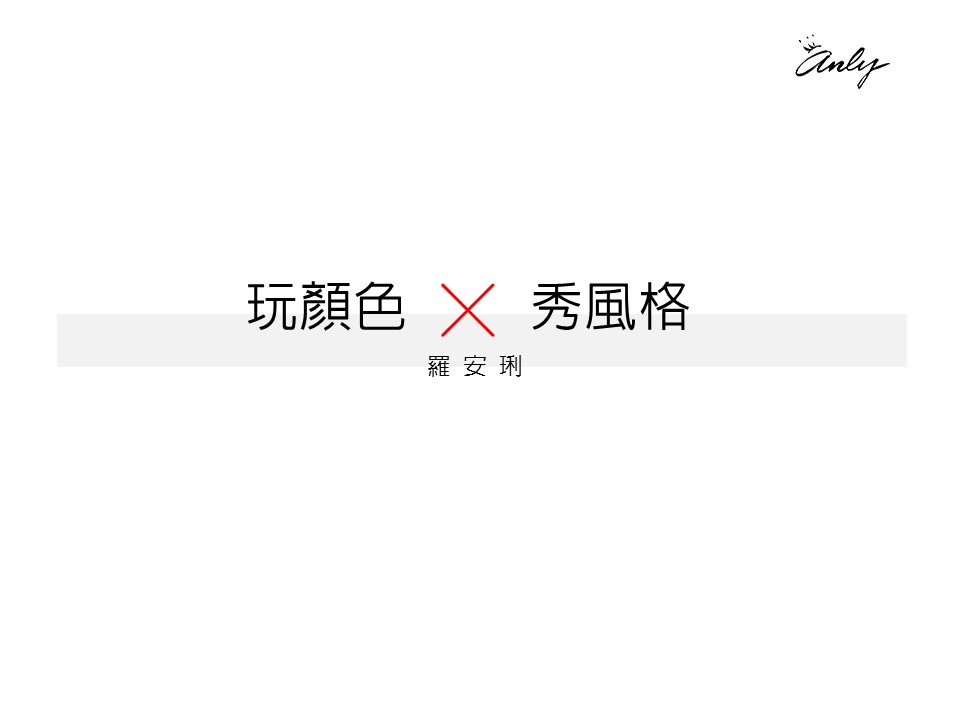 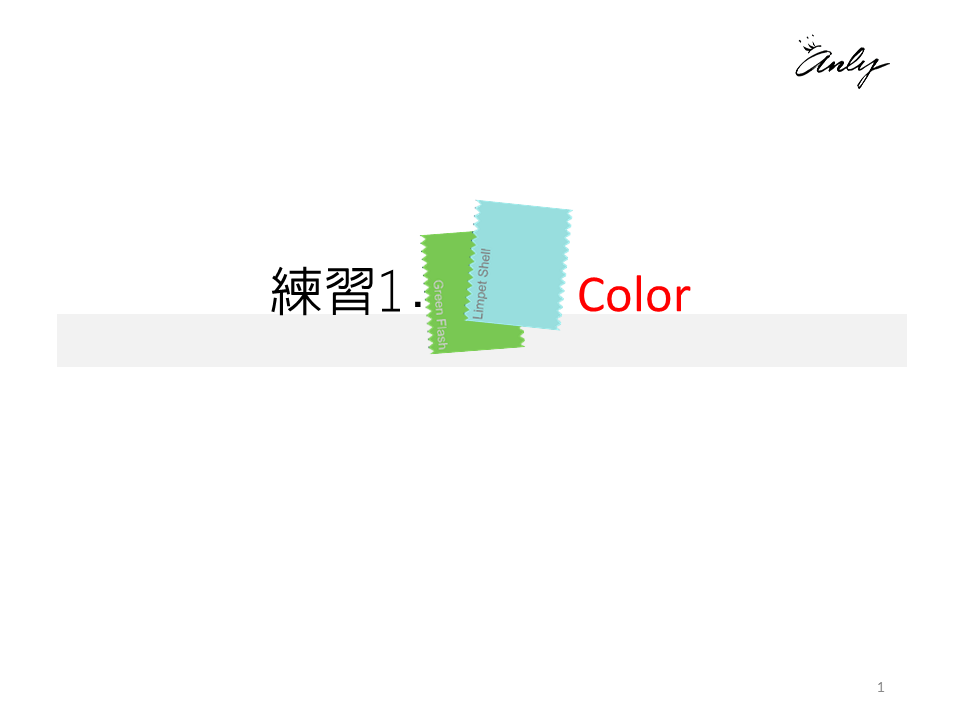 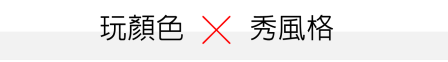 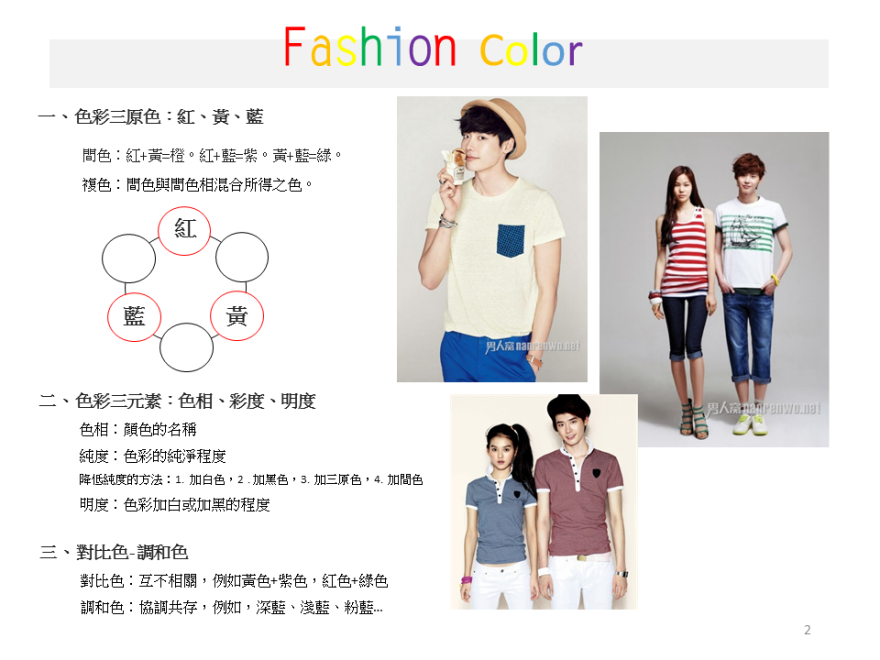 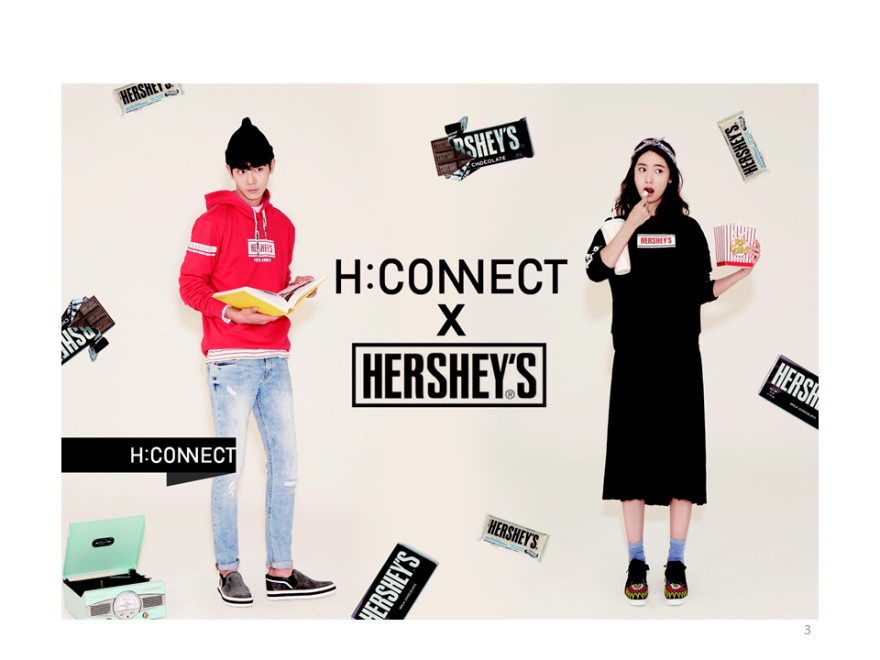 2
服裝課程設計#羅安琍
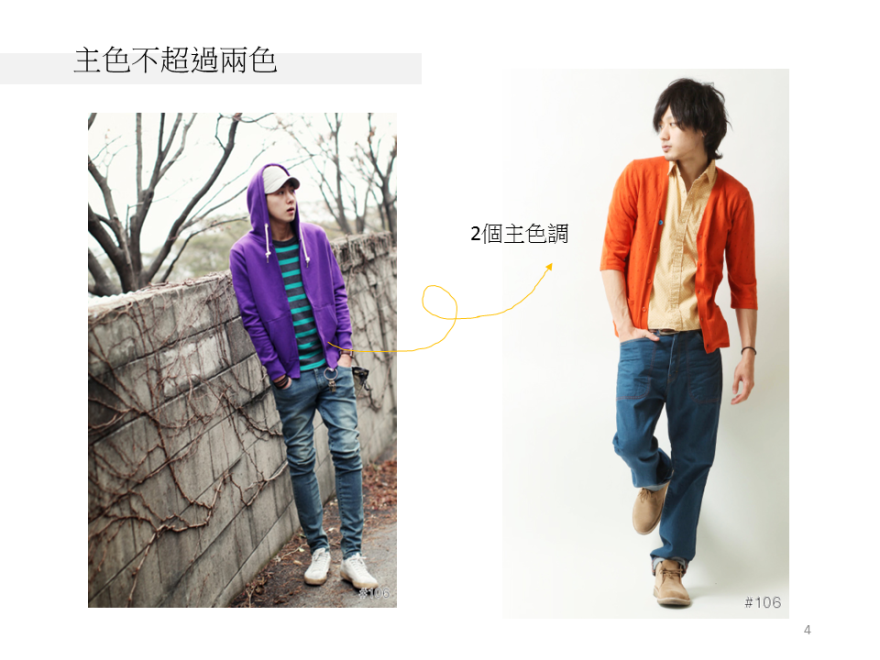 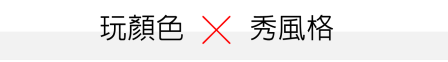 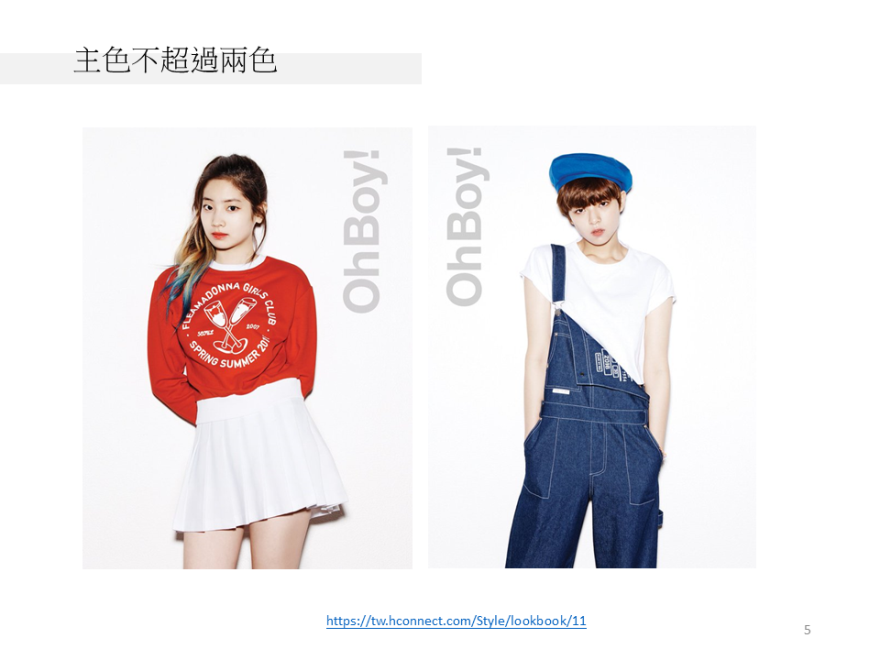 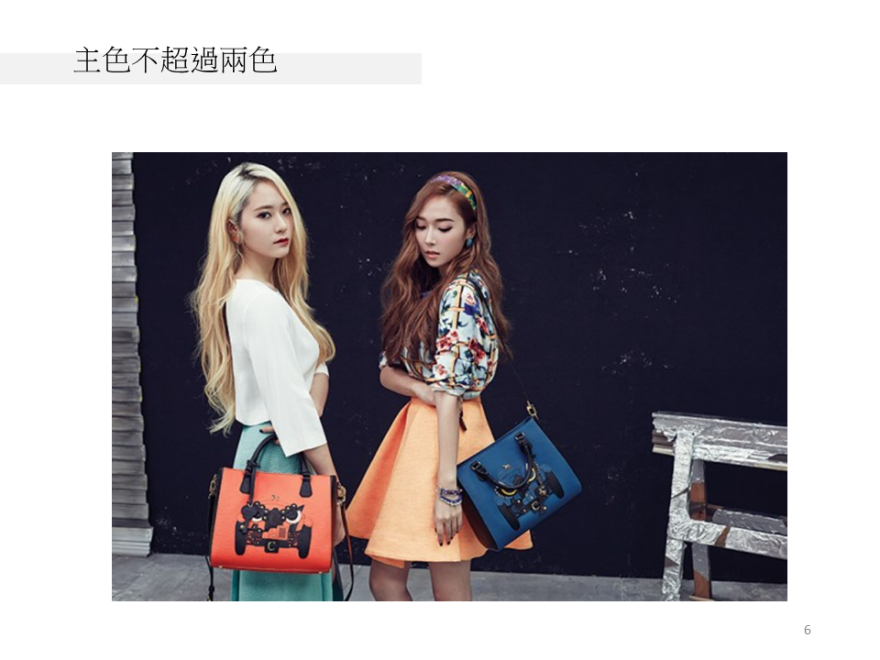 3
服裝課程設計#羅安琍
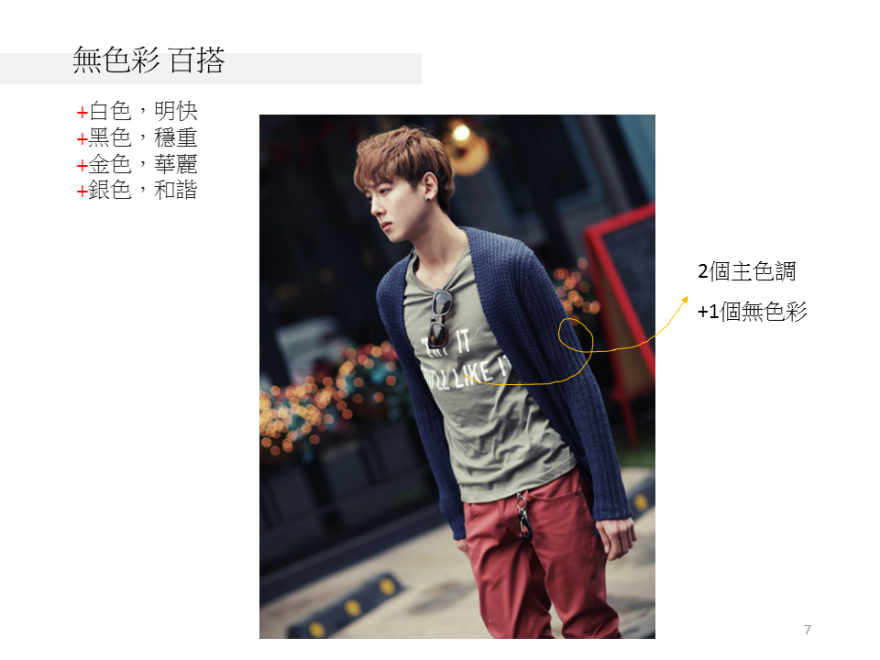 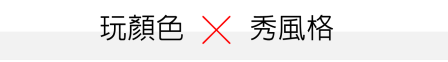 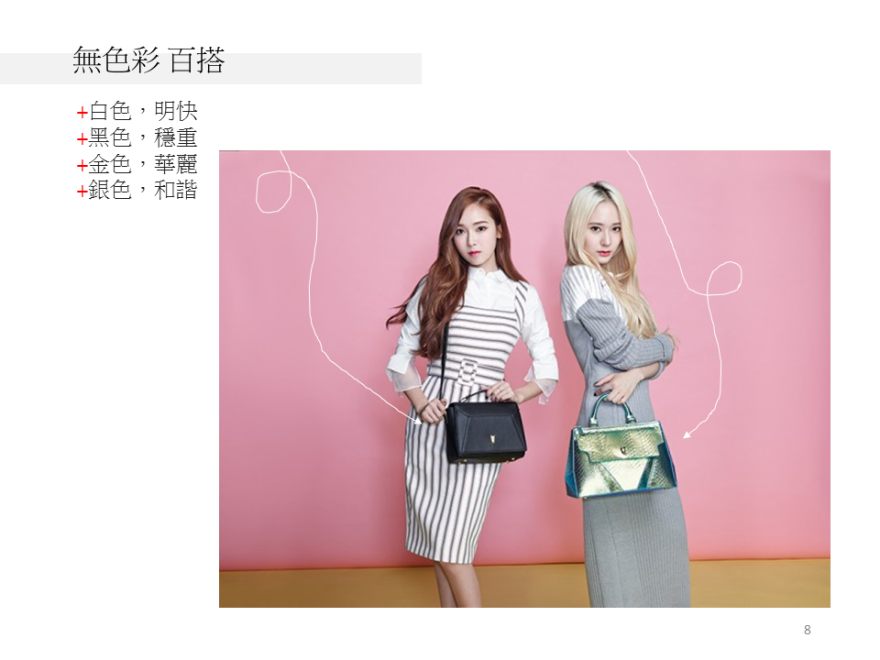 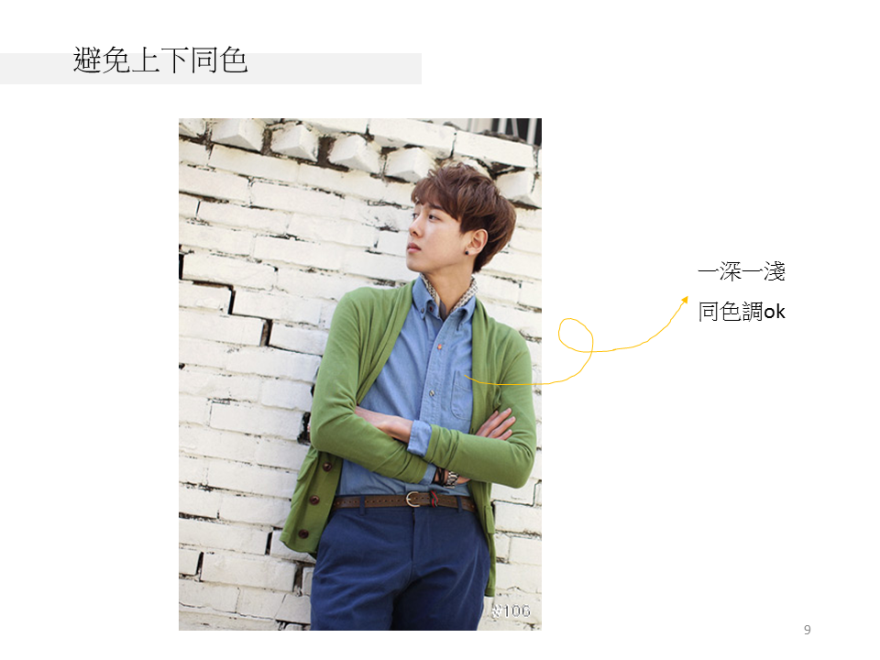 4
服裝課程設計#羅安琍
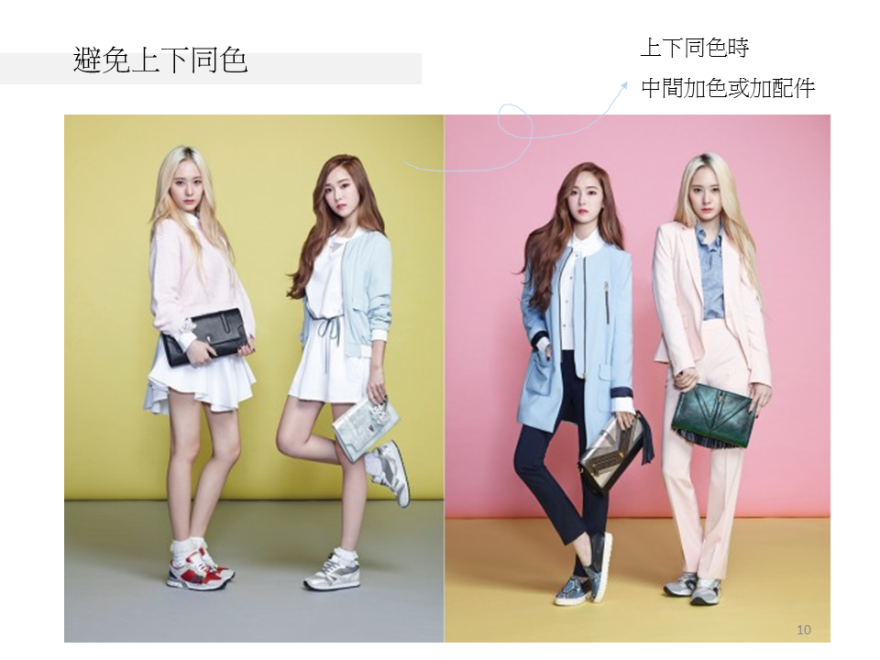 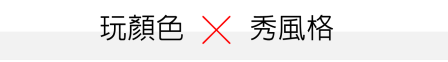 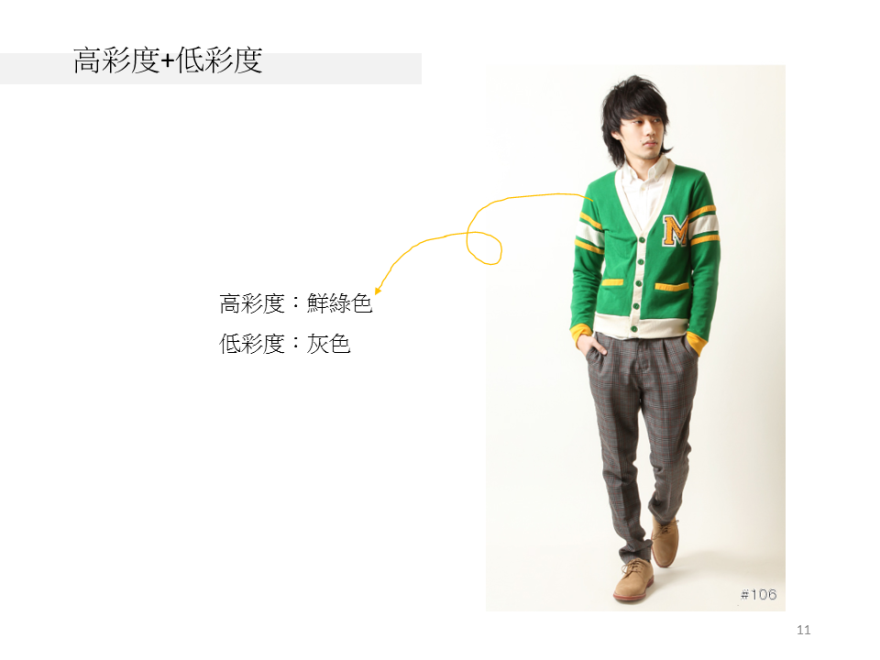 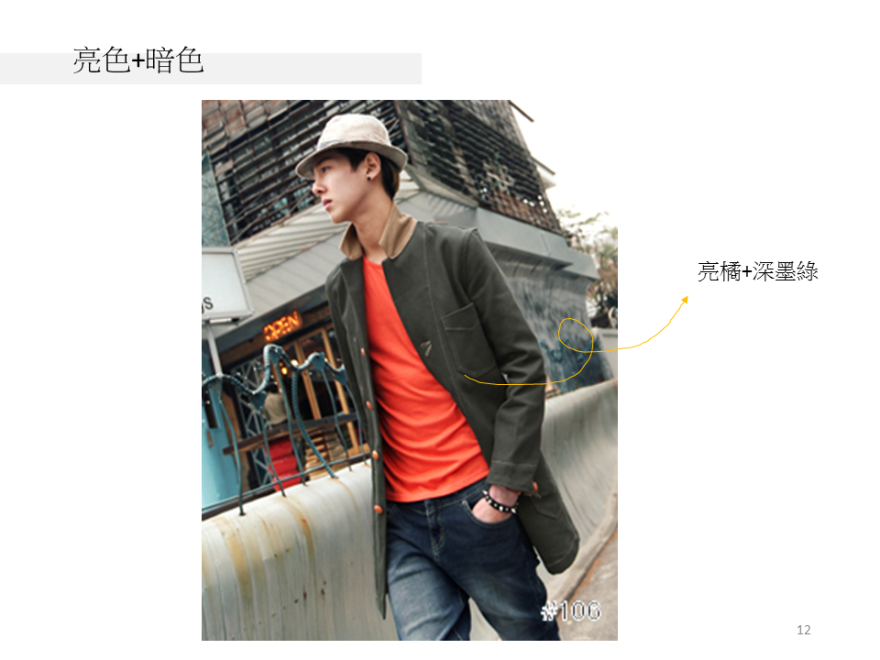 5
服裝課程設計#羅安琍
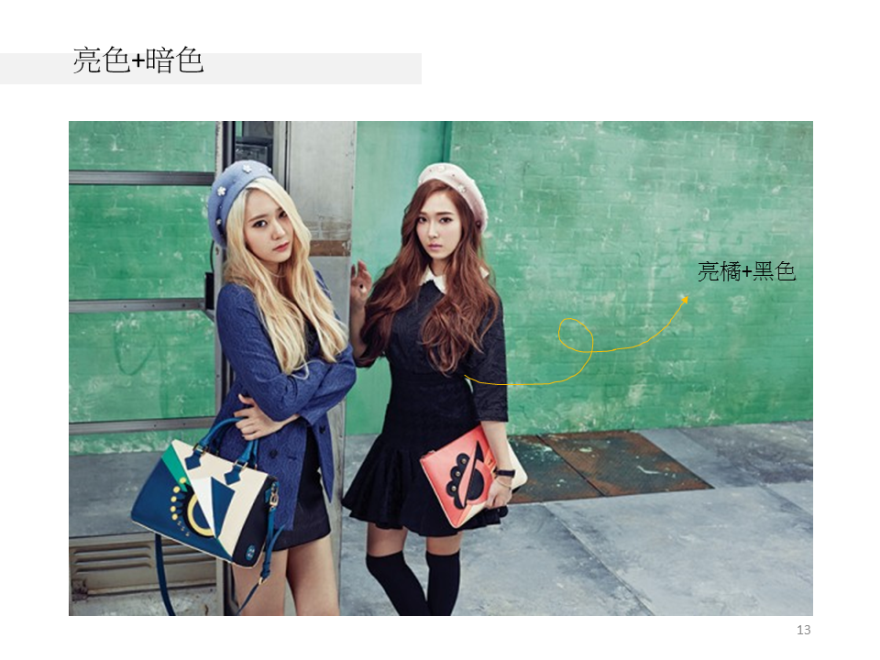 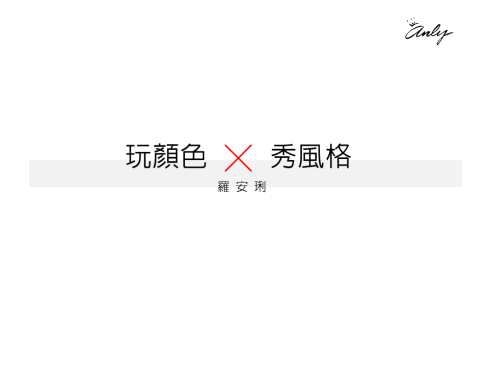 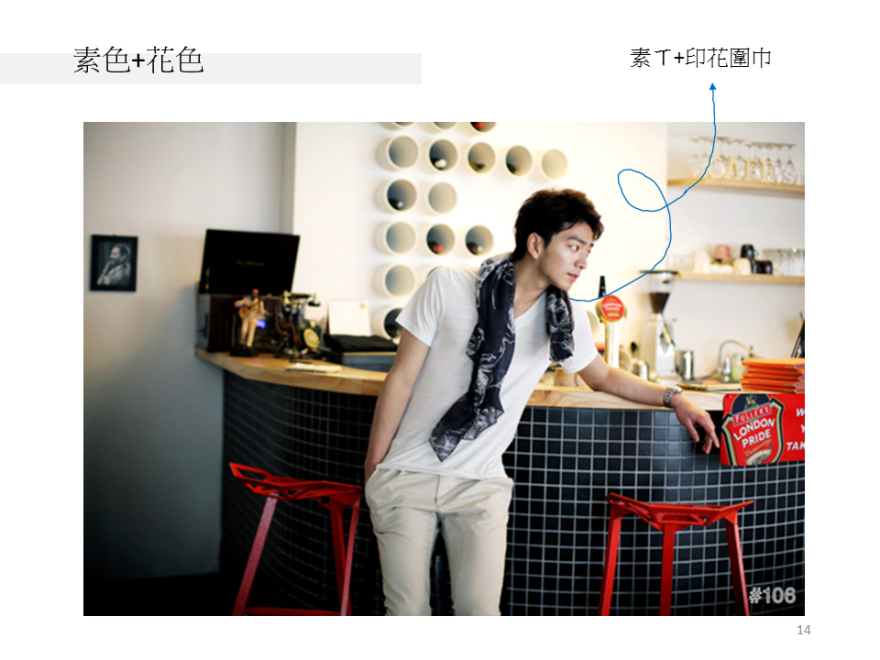 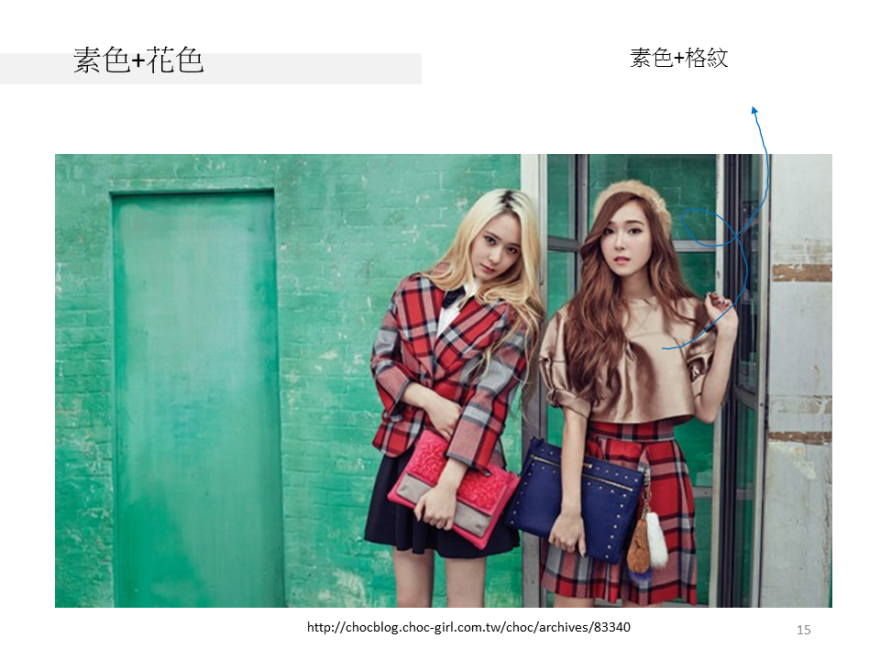 6
服裝課程設計#羅安琍
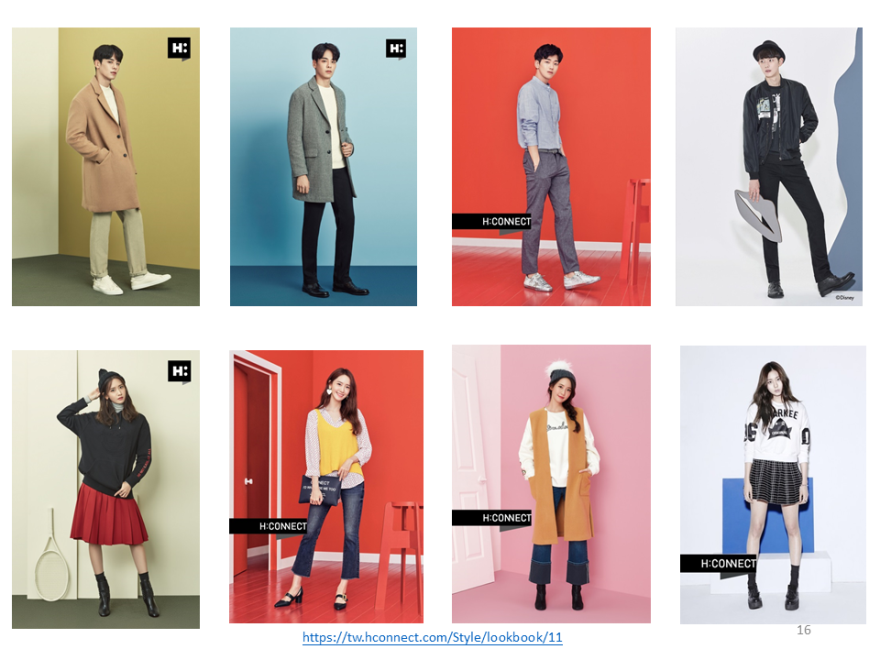 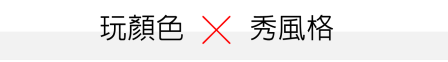 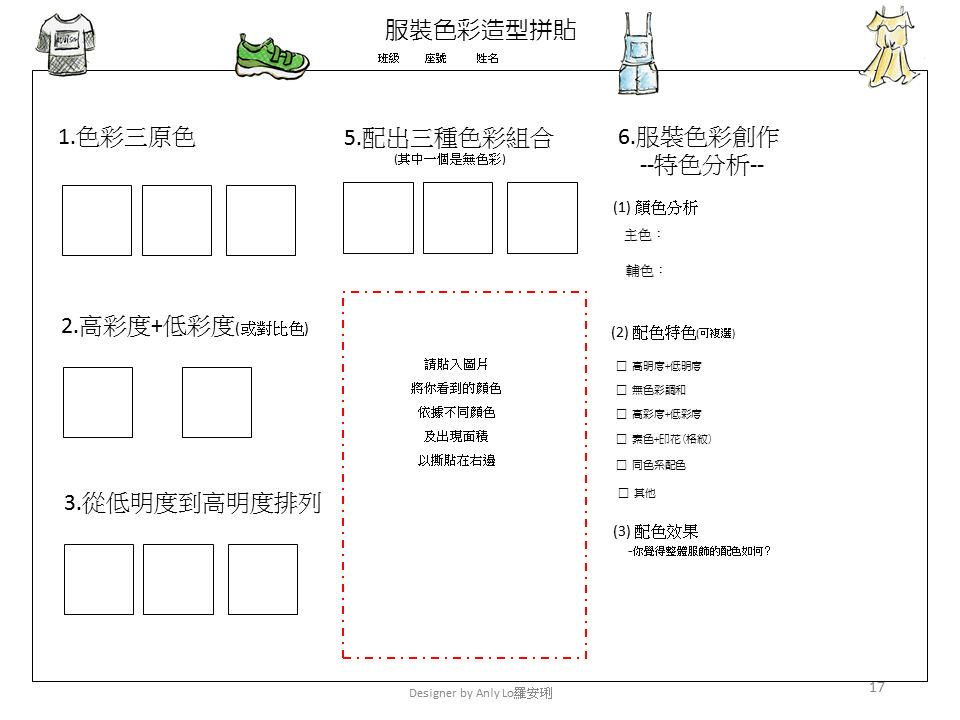 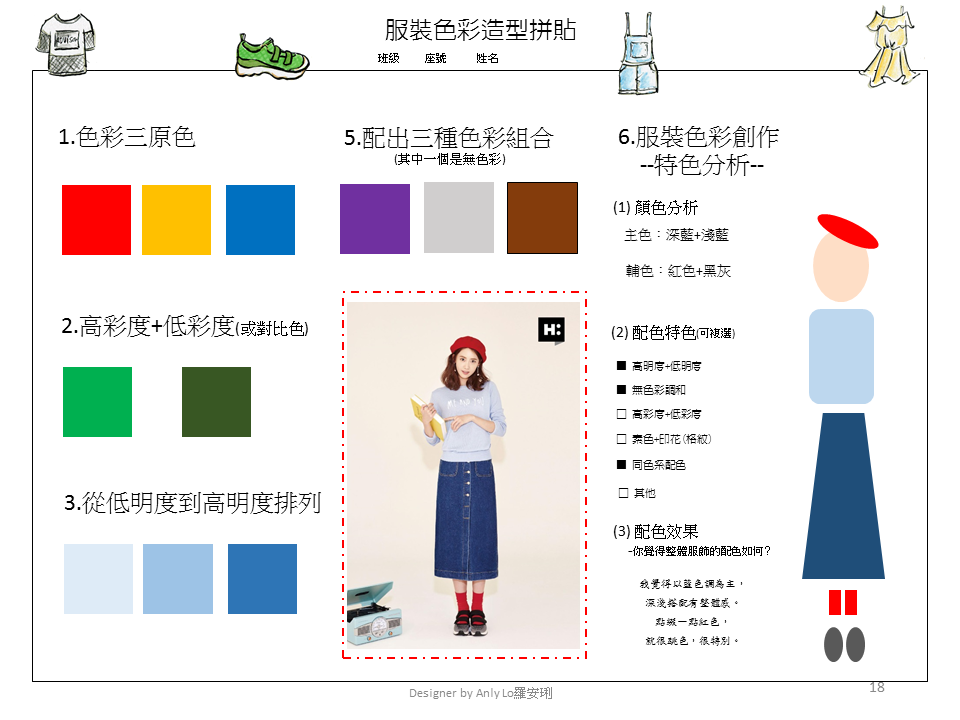 7
服裝課程設計#羅安琍
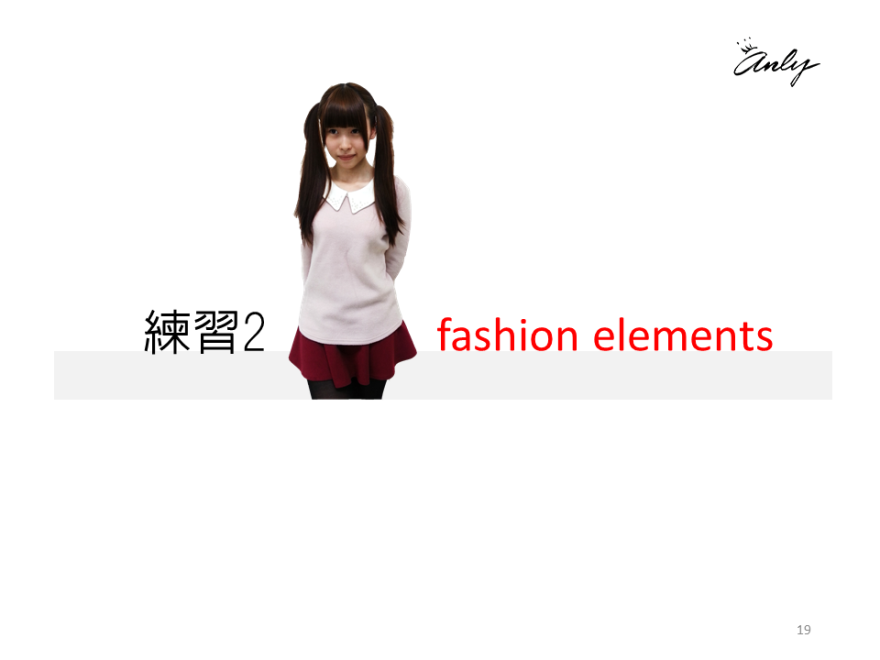 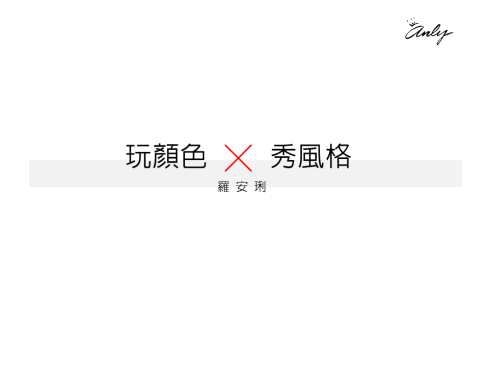 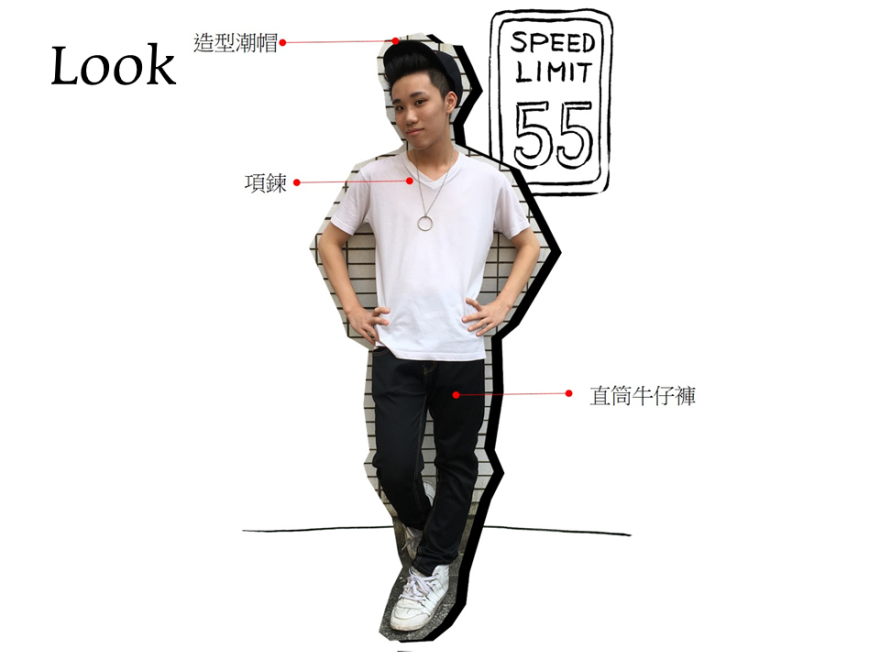 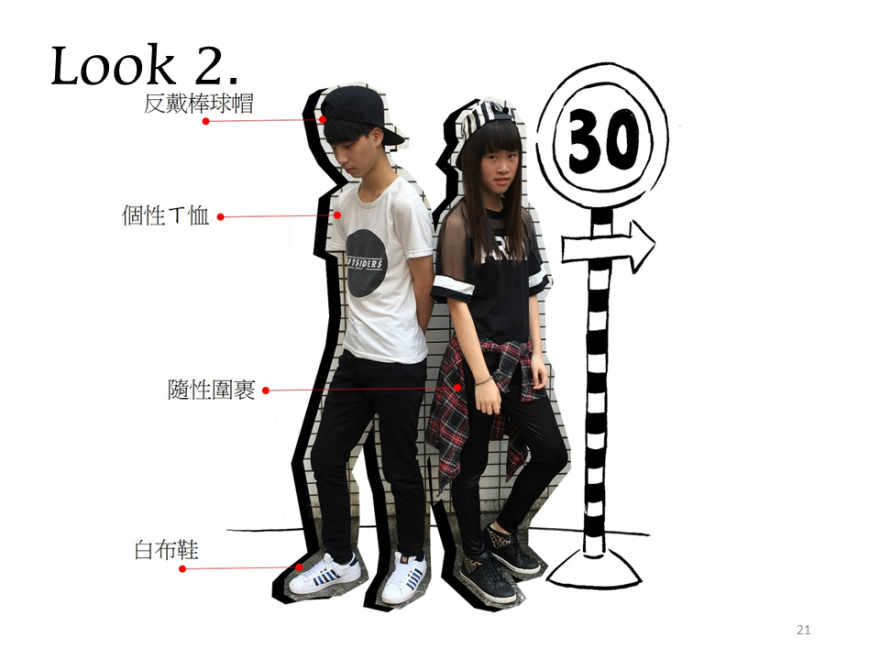 8
服裝課程設計#羅安琍
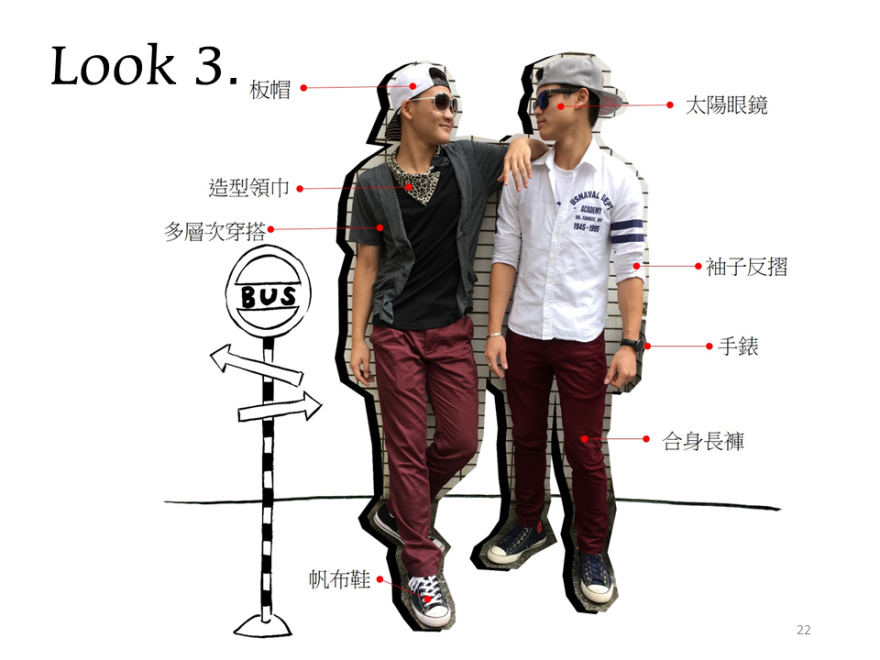 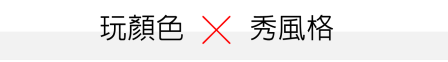 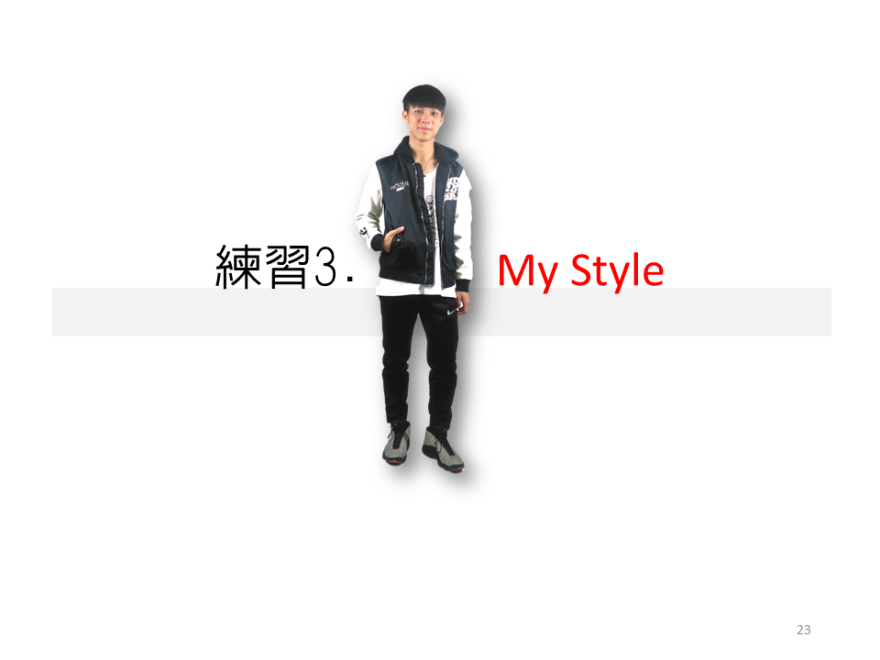 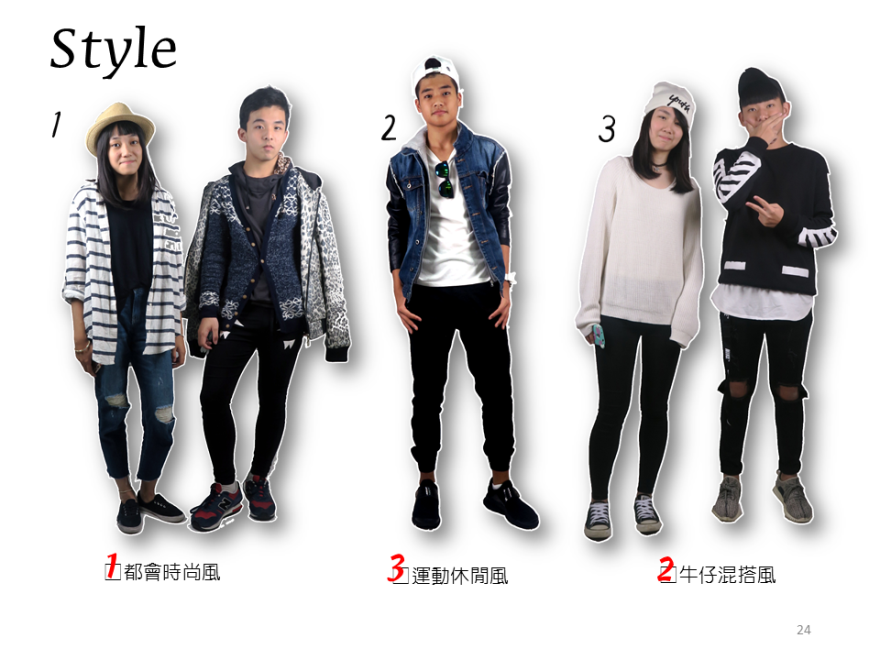 9
服裝課程設計#羅安琍
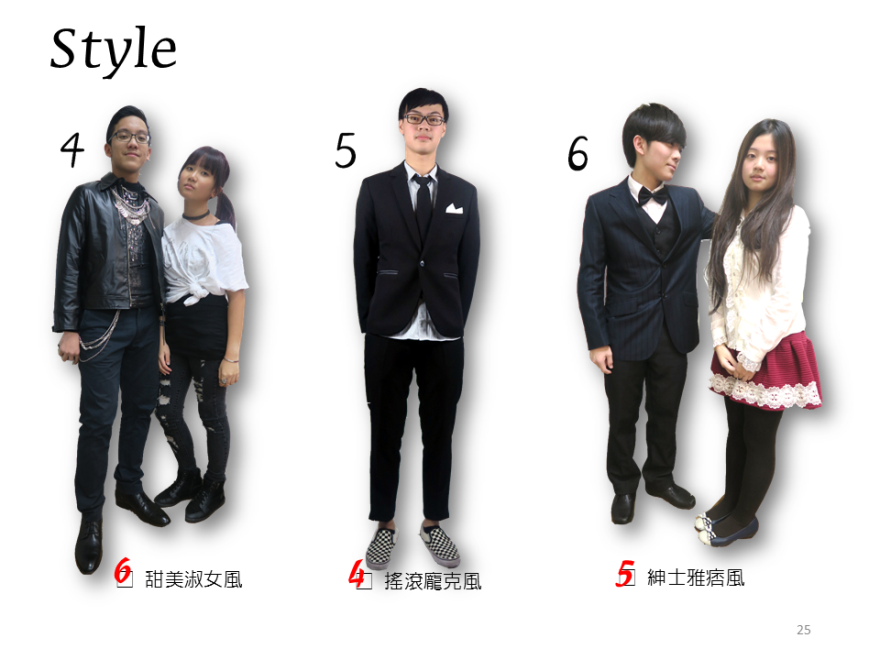 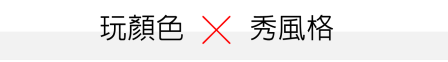 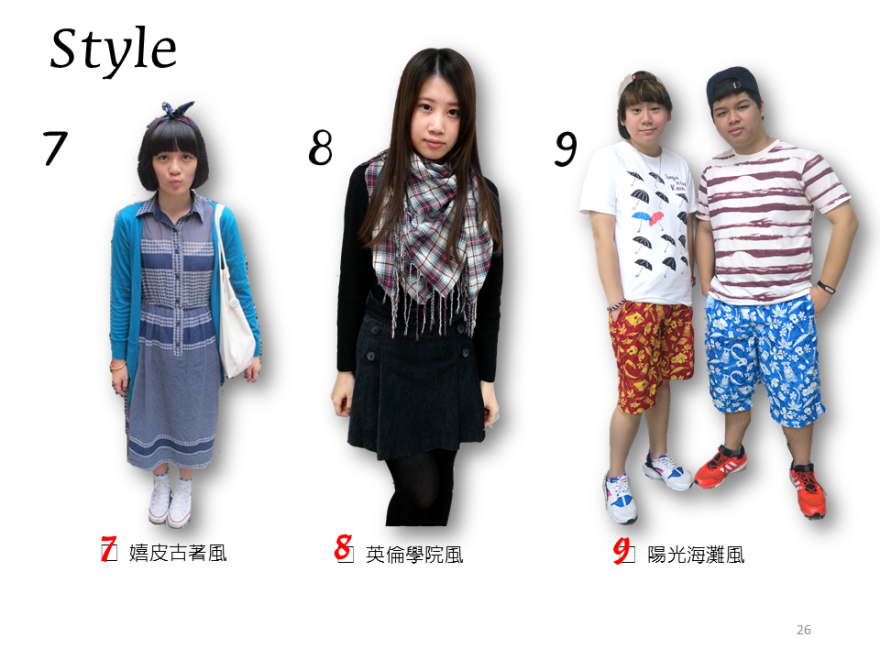 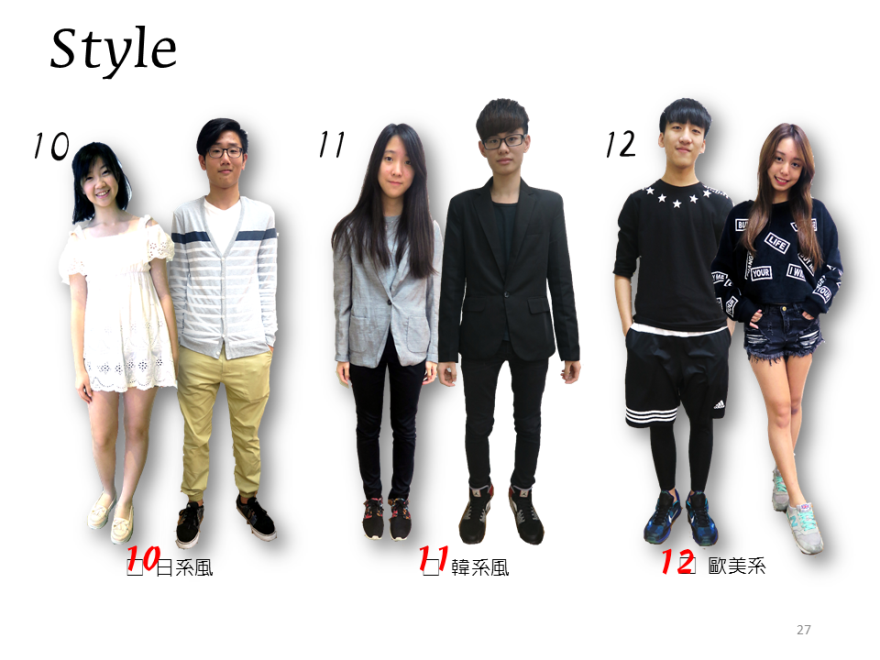 10
服裝課程設計#羅安琍
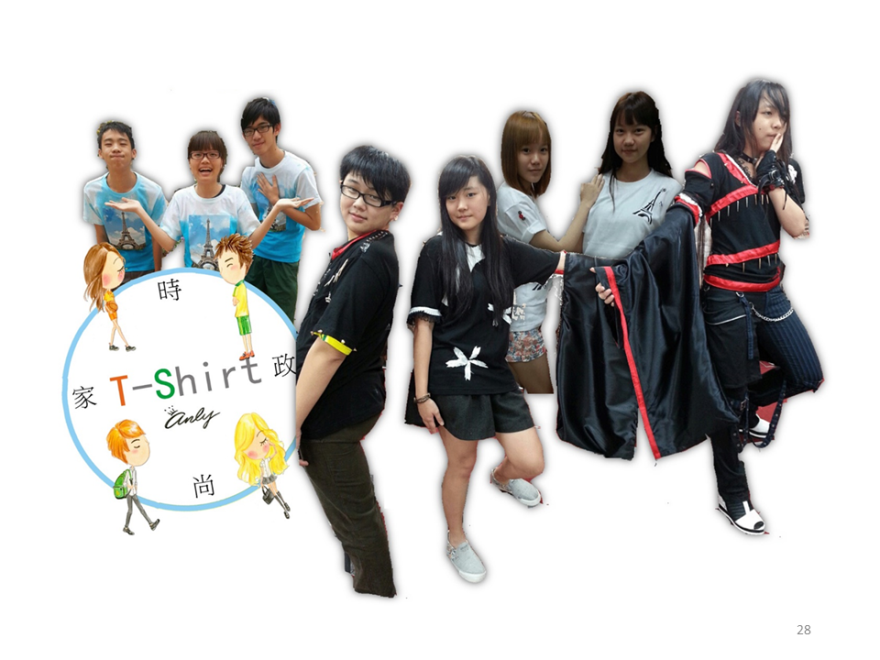 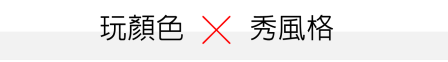 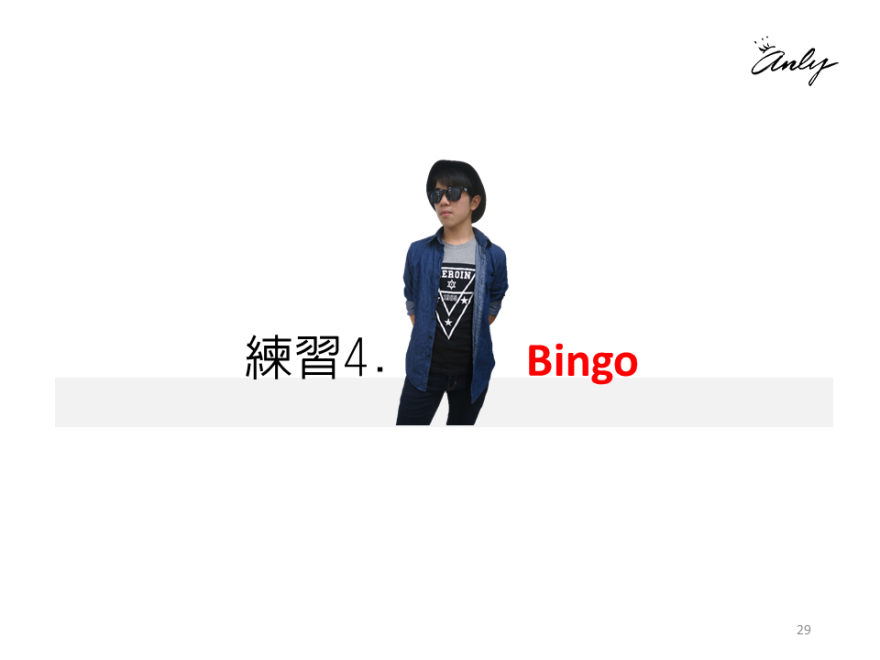 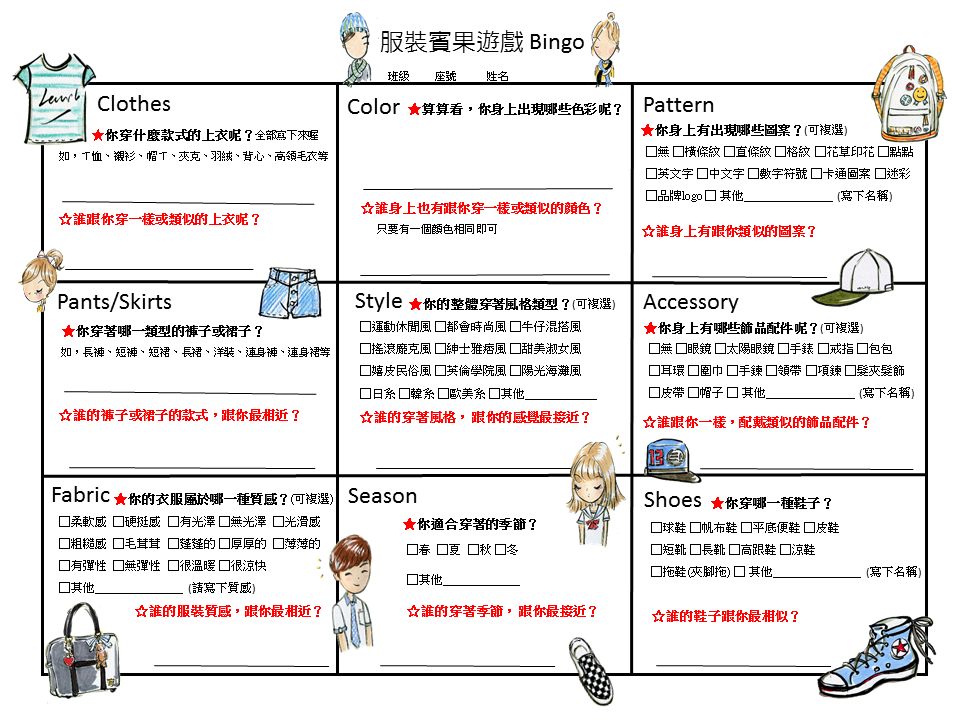 11
服裝課程設計#羅安琍
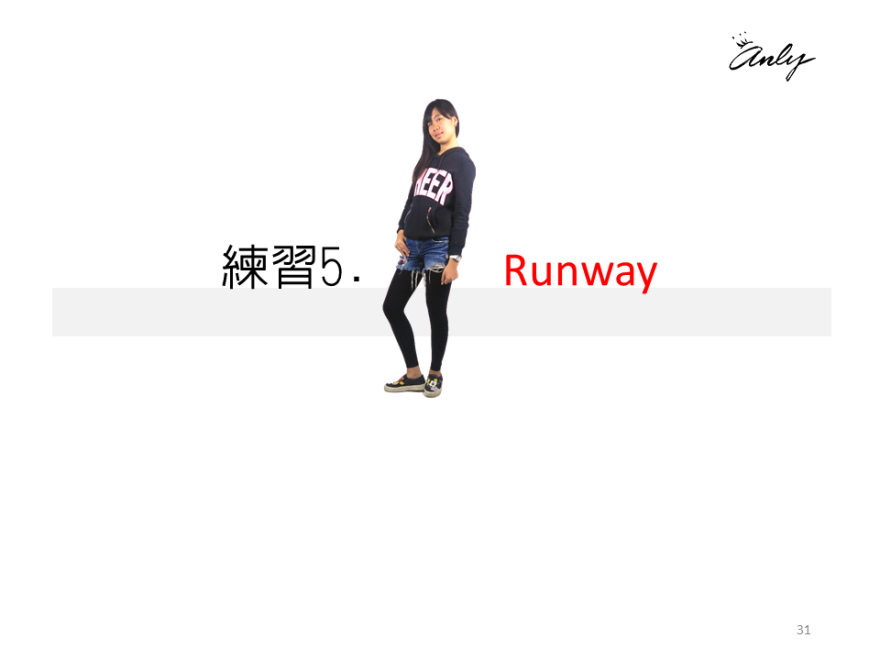 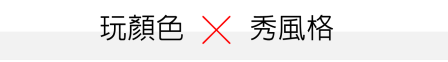 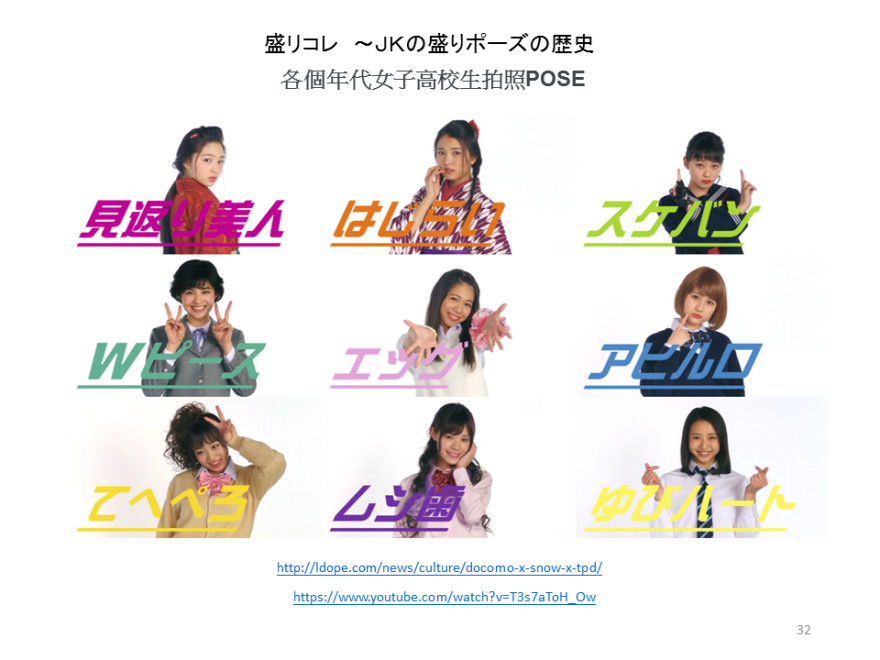 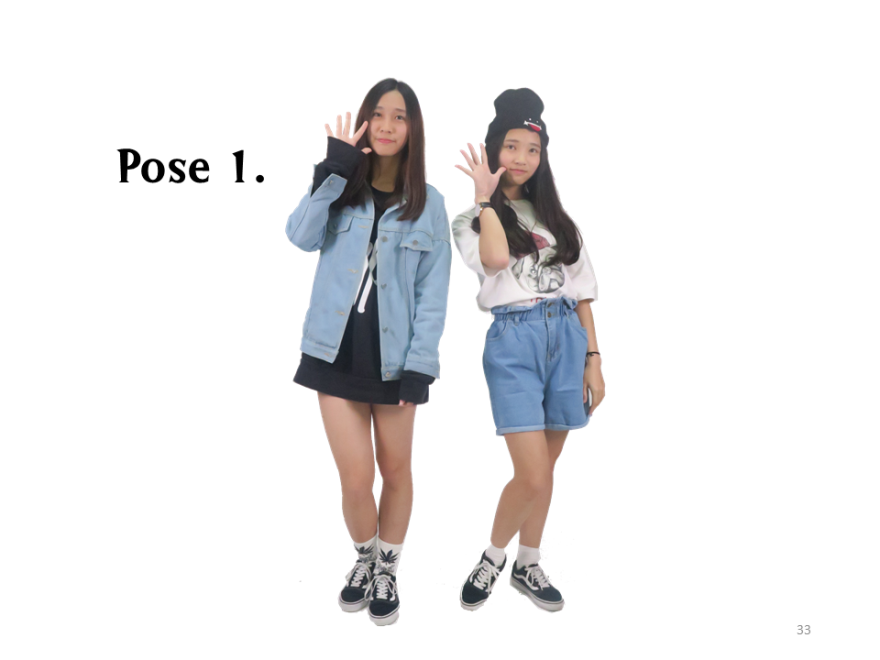 12
服裝課程設計#羅安琍
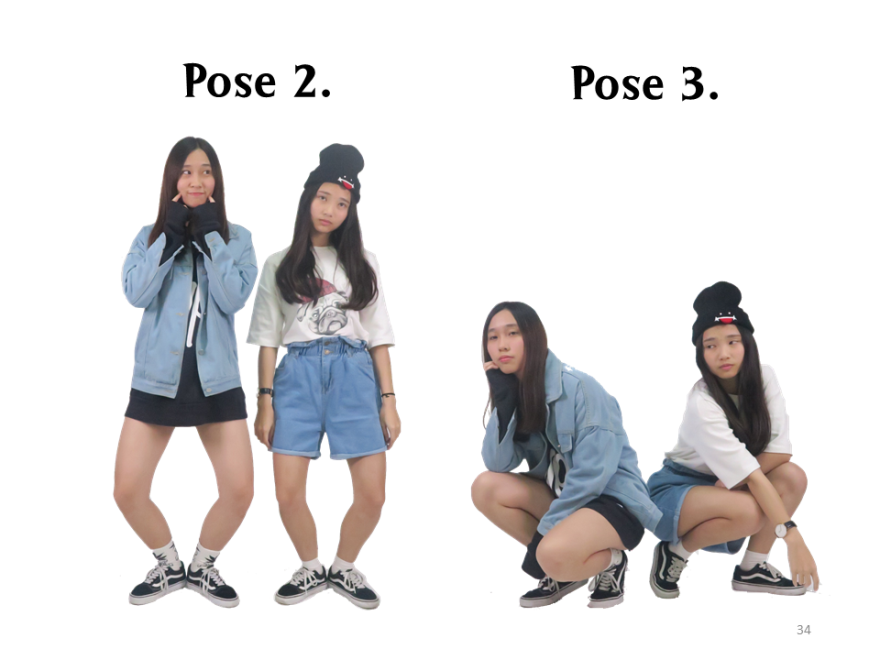 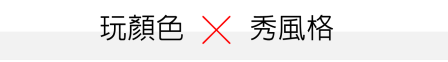 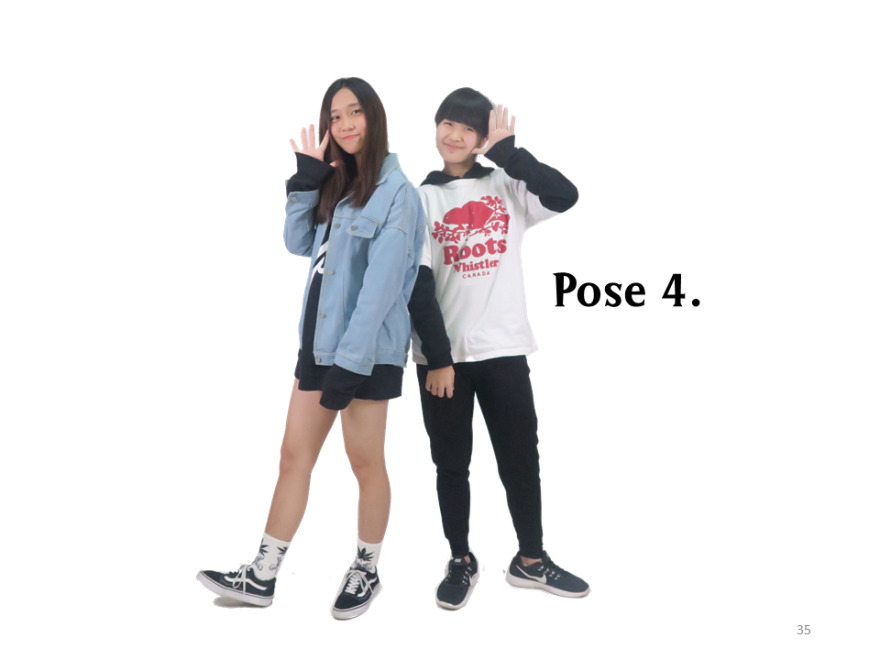 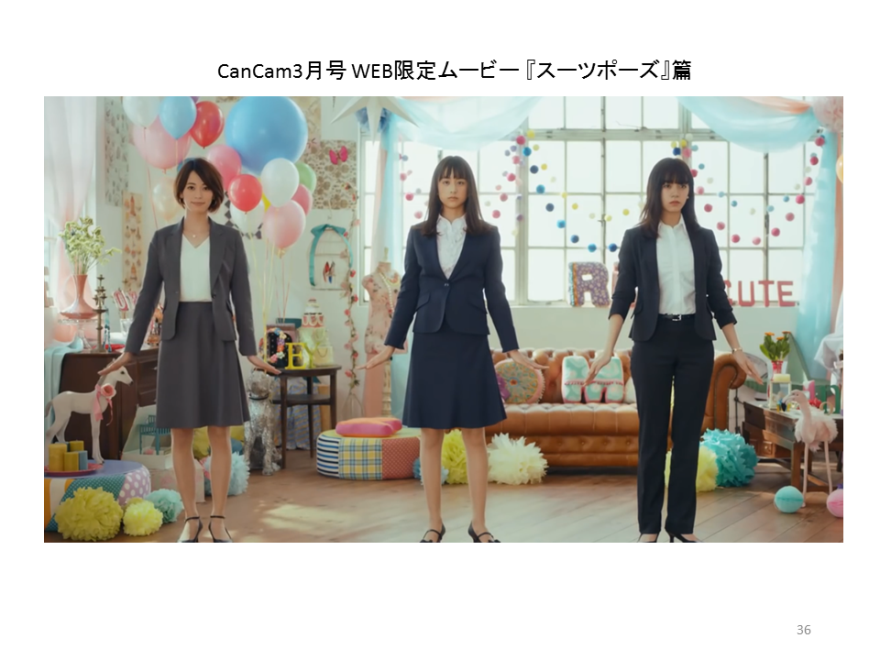 13
服裝課程設計#羅安琍
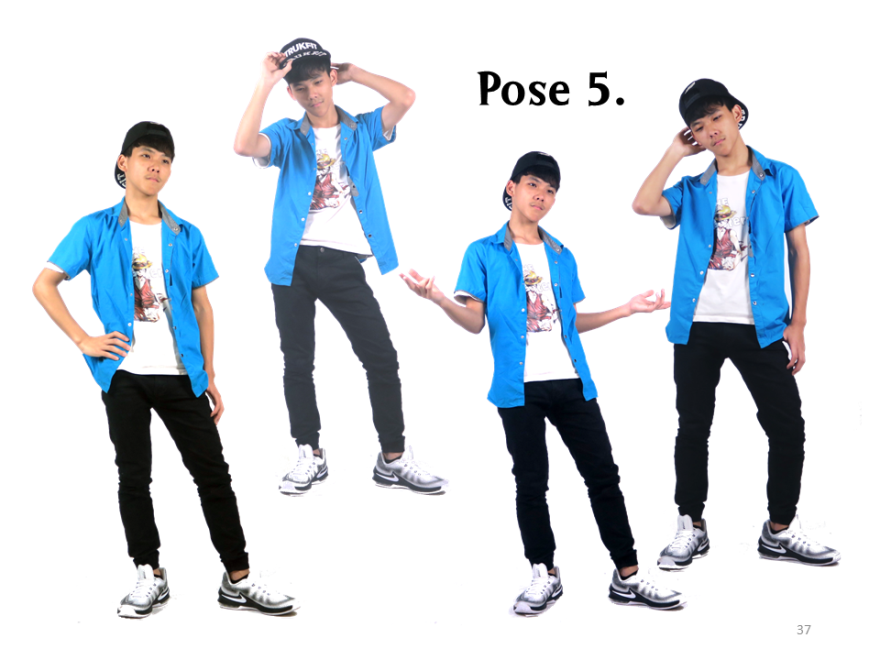 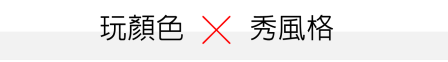 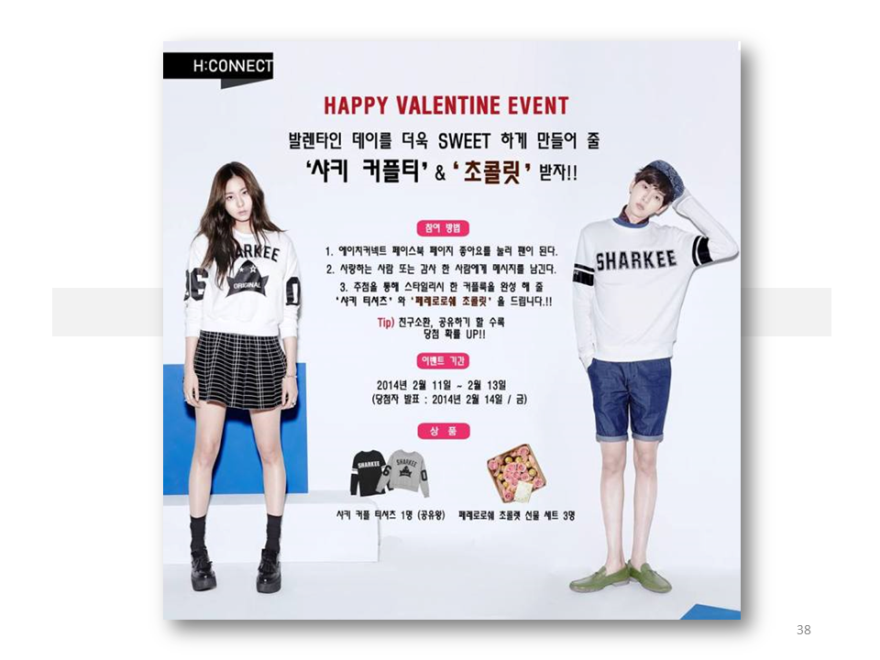 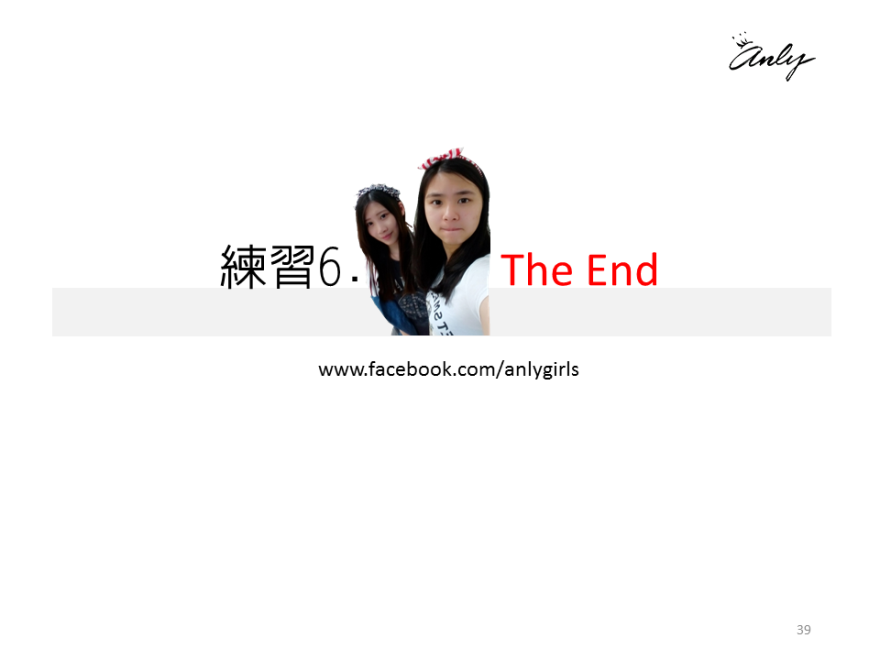 14
服裝課程設計#羅安琍